Causas de la Evolución y de la Especiación
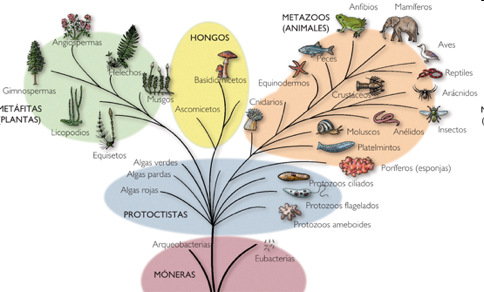 Profesor Victor Mandujano Baeza
Aislamiento reproductivo
Se considera como mecanismo de aislamiento reproductivo a toda barrera que evite el flujo de genes entre las poblaciones. Se reconocen dos grandes tipos: mecanismos de aislamiento precigótico y postcigótico.
precigotico
Geografico
Ecologico
Temporal o estacional
Mecanico
Conductual
Geografico
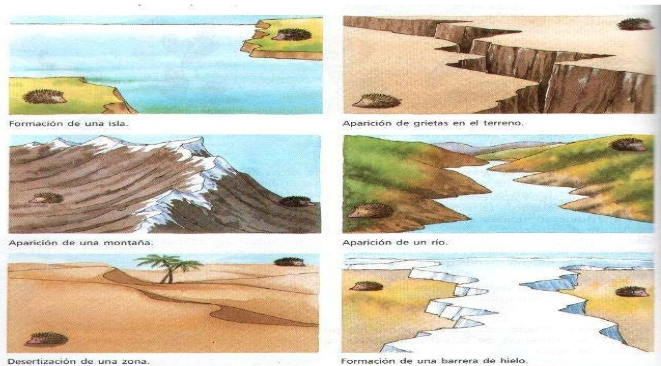 Ecologic, temporal, estacional
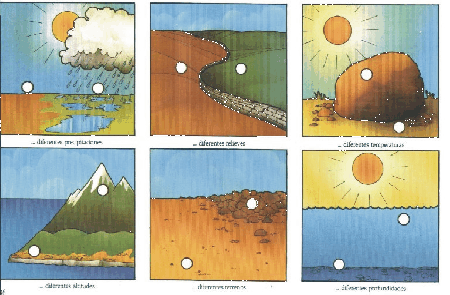 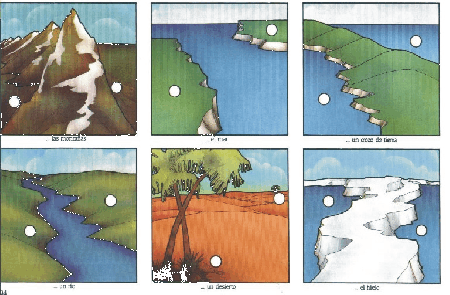 Mecanico
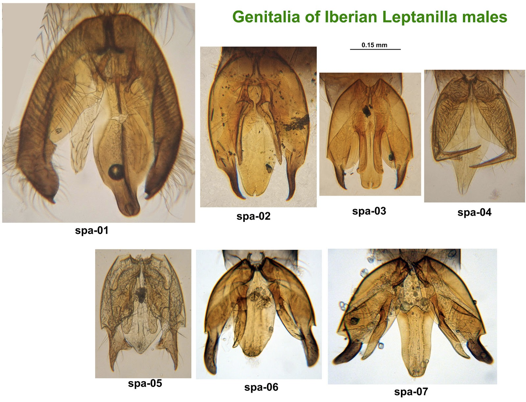 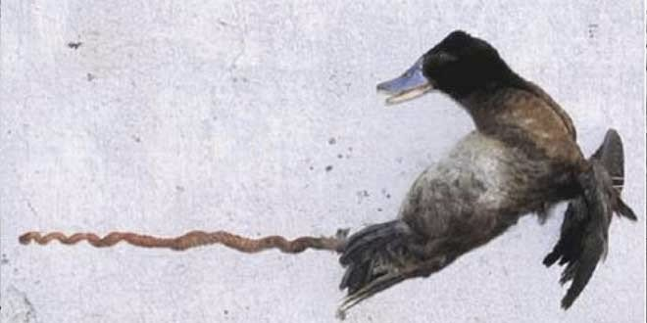 Conductual
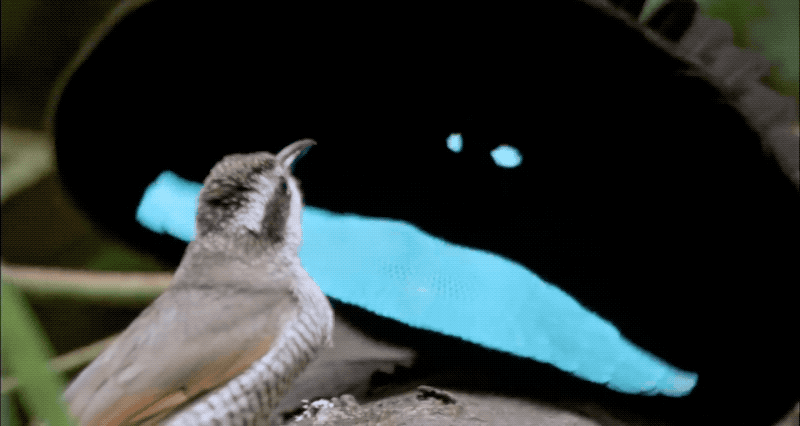 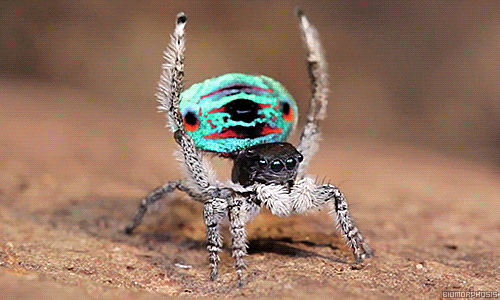 postcigotico
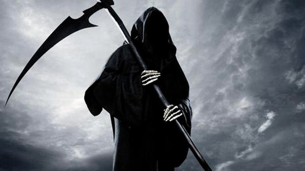 inviabilidad de los híbridos
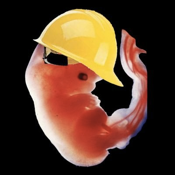 Formacion de cigotos hibridos
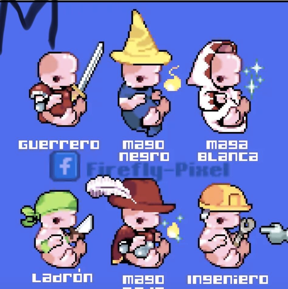 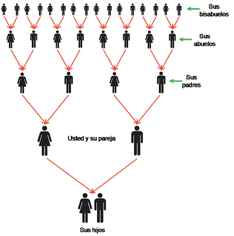 esterilidad de los híbridos
Especiacion simpatrica
Esta especiación (del griego sún, juntos, y del latín patros, lugar de nacimiento) ocurre en ciertos casos cuando surgen dos especies, desde una misma población, en una misma región geográfica. El aislamiento reproductivo en este tipo de poblaciones resultaría de la existencia de barreras ecológicas.
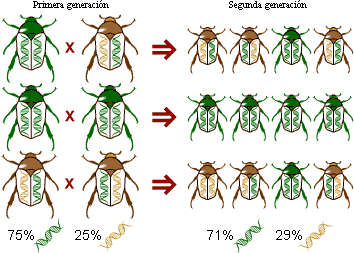 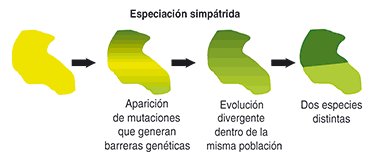 Especiacion alopatrica
Esta especiación (del griego allos, otro, diferente, y del latín patros, lugar de nacimiento) considera que el primer paso para la formación de dos nuevas especies es la separación geográfica entre poblaciones de una especie ancestral, luego de lo cual los cruces entre miembros de dos poblaciones dejan de ocurrir. De esta forma, las mutaciones ventajosas que surjan en una de ellas no serán compartidas por la otra.
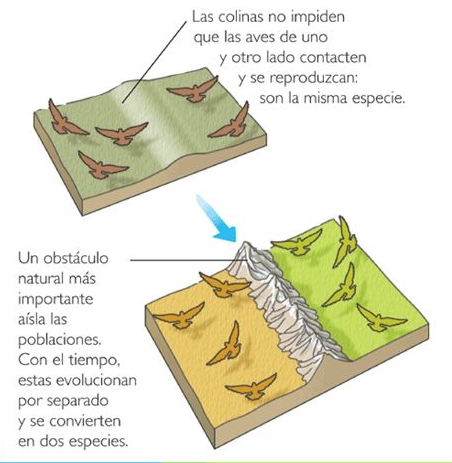 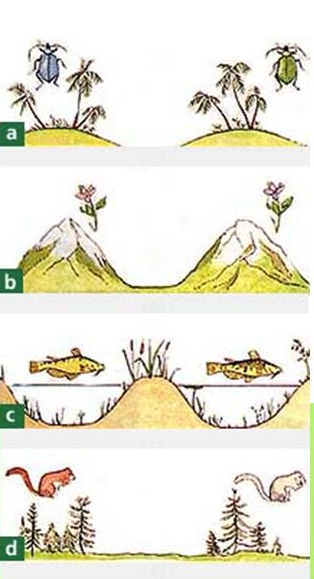 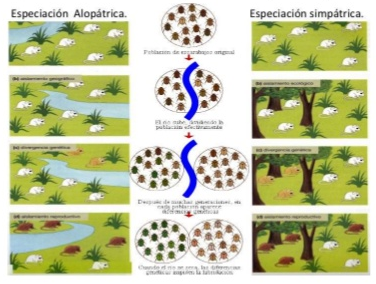 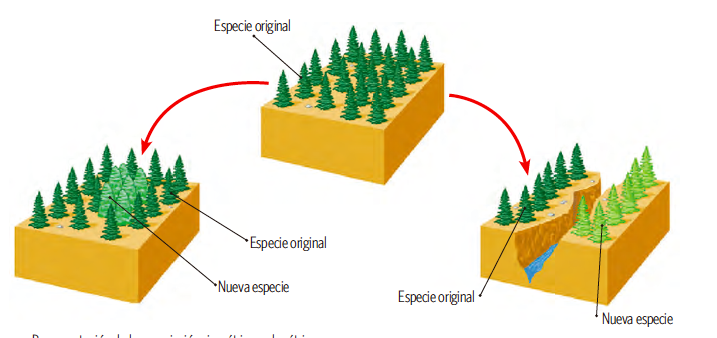 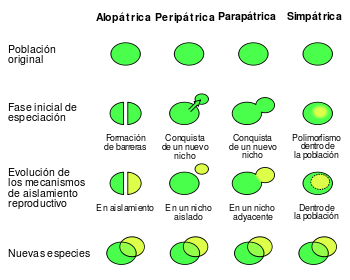 Especiacion
Causas de la Evolución y de la Especiación
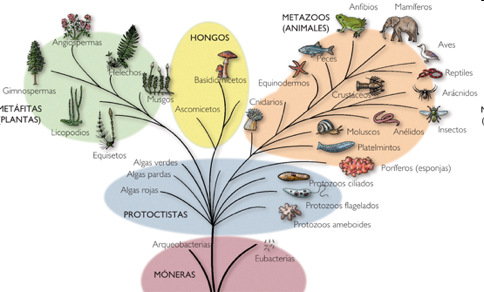 Profesor Victor Mandujano Baeza